Objectives
Understand the difference between lossy and lossless compression
Be able to use an algorithm to communicate data
Understand how the algorithm can be improved
Use a binary tree to further improve the algorithm
Understand why compression is needed for video transmission and photo storage
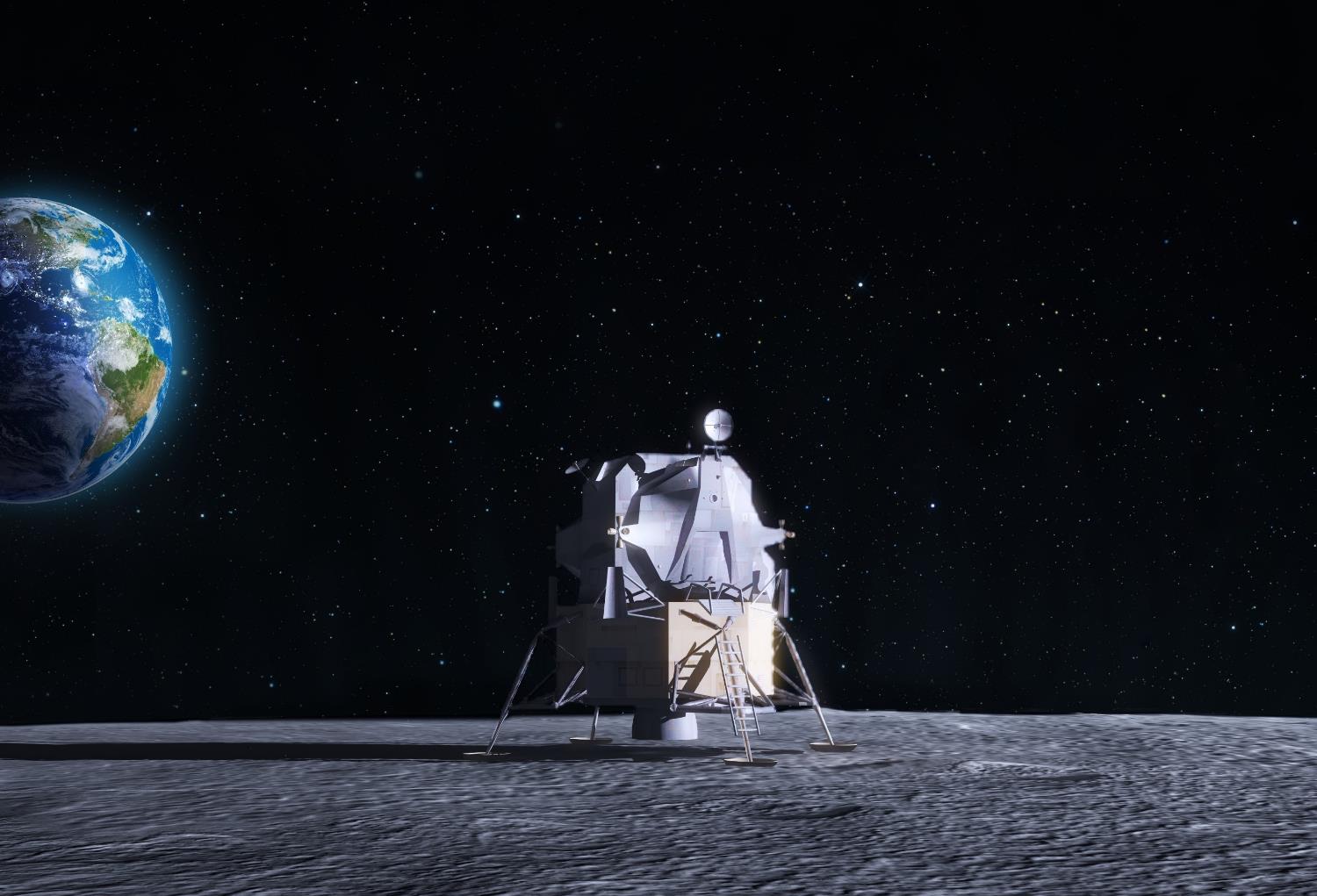 Starter
How could you reduce the number of letters used in the following quote, but still understand it?
“That’s one small step for a man, one giant leap for mankind”Neil Armstrong
Target: Aim to reduce the number of letters and spaces (characters) to less than 50
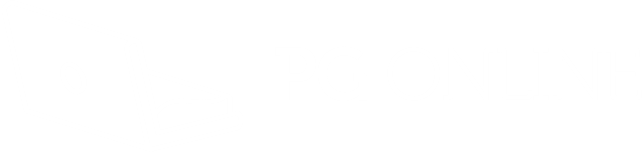 Starter
“That’s one small step for a man, one giant leap for mankind”
Some possible answers:
That’s 1 small step for 1 man, 1 giant leap for mankind (55 chars)
Thts 1 smll step fr 1 man, 1 giant leap fr manknd (49 chars)
Thts 1 smll          fr 1     , 1 giant leap fr        knd (41 chars)
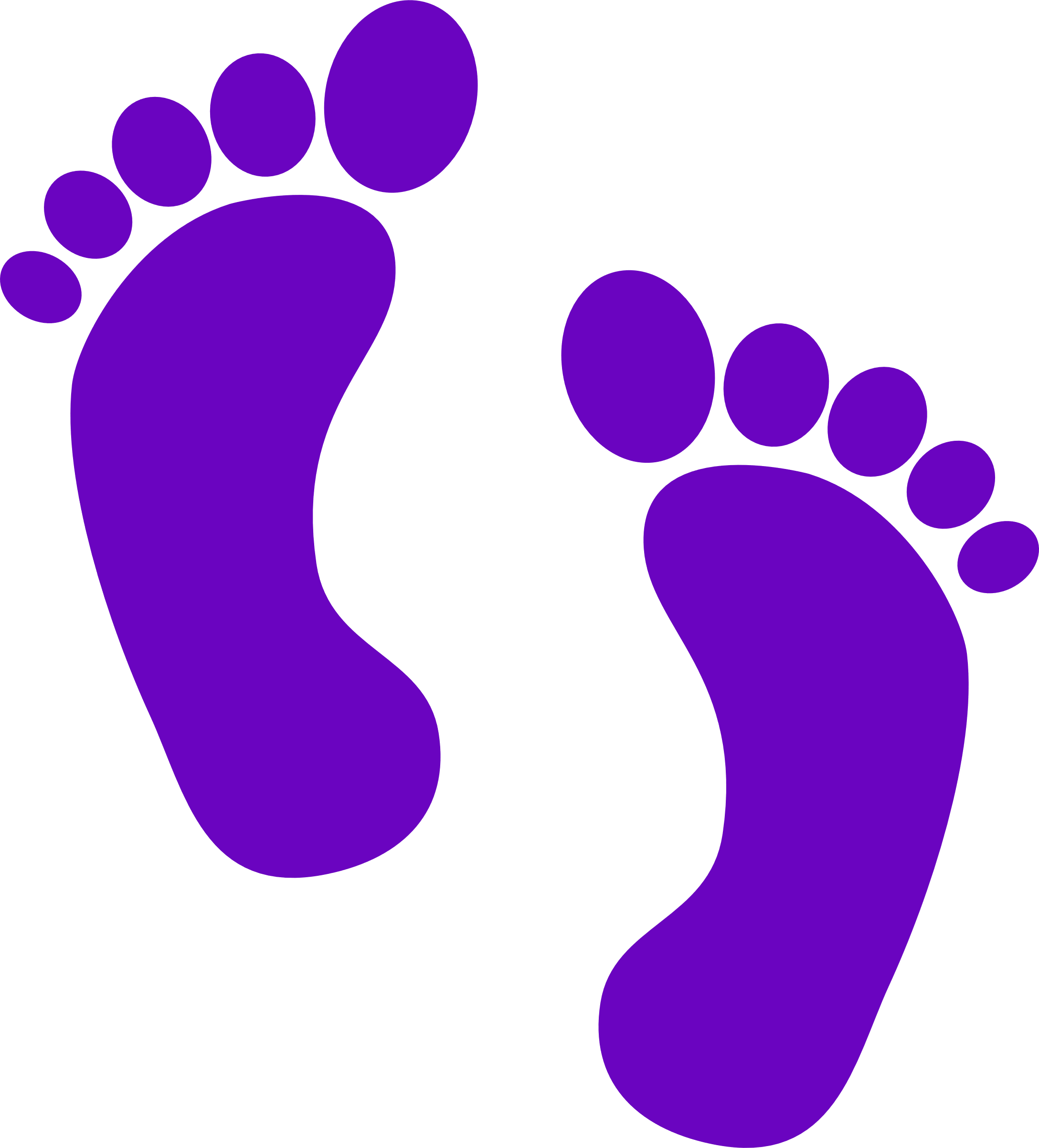 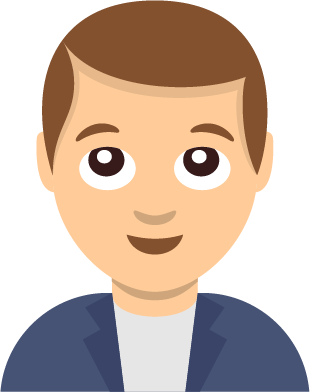 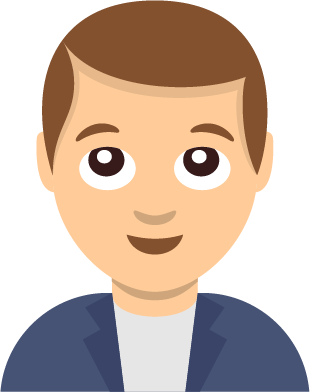 Compression
Compression means reducing the amount of data needed to store or transmit something
Lossy compression means that some of the original data will be lost
Lossless compression means that none of the original data will be lost
Is the method you just used to compress the data lossy or lossless?
Describe an algorithm that could be used to compress quotes in the way you have in the starter
Compression
Is the method you just used to compress the data lossy or lossless?
Lossy compression
Describe an algorithm that could be used to compress quotes in the way you have in the starter
IF the word can have a picture to represent it THEN replace with an emoji
IF the word has vowels in it, AND is a common word, THEN remove the vowels
IF the word is a number THEN replace with digits
IF comma or apostrophe THEN remove
Worksheet 4
Complete Task 1 on Worksheet 4
Locked-in syndrome
Locked-in syndrome causes people to become completely paralysed except for control of the eyes
People with locked-in syndrome are fully conscious and aware, so use blinking or eye movements to communicate
If they are shown a table of the alphabet, they can blink when someone points to the correct letter
Think of a word and try to communicate it with a partner using the table on the following slide
Communication by blinking
Partner 1: Think of a word. Don’t tell your partner
Partner 2: Point to each of the letters on the alphabet in turn
Partner 1: If your partner says the next letter from your word 		 then blink
Partner 2: How many letters did you ask before you worked out the word?
Letter order
Using the letter order of the alphabet makes the algorithm for finding each letter inefficient
Look at the chart below which shows how often each letter is used in typical English
What is the mostcommon letter?
If we redesigned the chart, what should the first four letters be?
Letter order
What is the most common letter? E
If we redesigned the chart, what should the first four letters be? E, T, A, O
The full chart would be:
Worksheet 4
Complete Task 2 on Worksheet 4
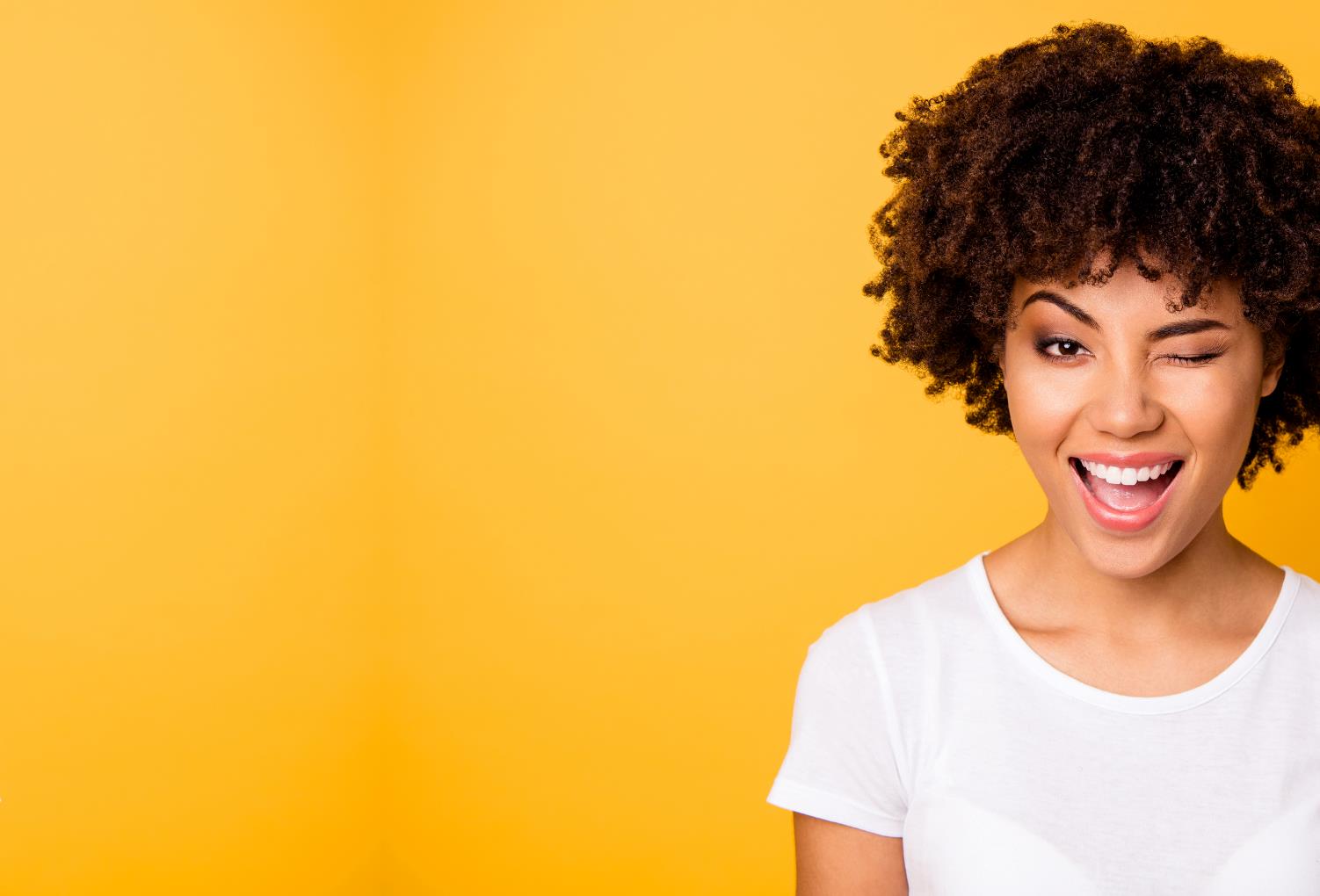 Another algorithm
Let’s arrange the letters into abinary tree
This time we use a LEFT or RIGHT wink to indicate the direction on the tree




What letters would the following winks give?RIGHTLEFTRIGHT, RIGHT
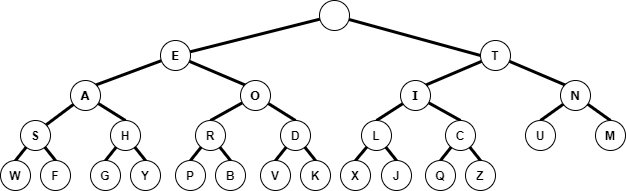 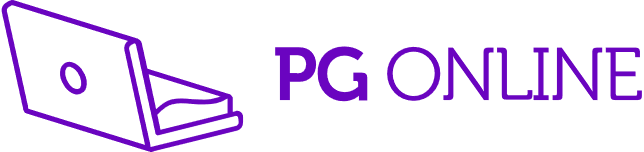 What does this say?
Work out what the following says:
RIGHT LEFT LEFTLEFT RIGHT
LEFT LEFT LEFT LEFT
RIGHT
LEFT RIGHT RIGHT
LEFT RIGHT
RIGHT
RIGHT LEFT LEFT



LEFT
RIGHT LEFT LEFT RIGHT
RIGHT LEFT
RIGHT
RIGHT LEFT
LEFT LEFT
LEFT LEFT LEFT
LEFT RIGHT RIGHT RIGHT
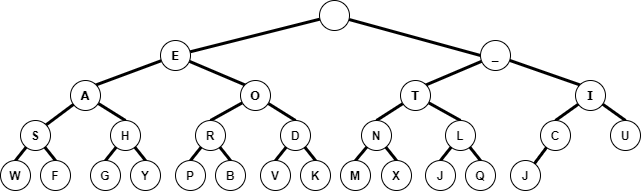 Worksheet 4
Complete Task 3 on Worksheet 4
The answer to the previous slide is:NOW DO NEXT TASK
Storing text with ASCII
To store text on a computer, each character (letter, number or punctuation symbol) requires 8 bits
A bit is a 0 or 1
How many bits are required to store “HAPPY BIRTHDAY”?
Using 0 for LEFT and 1 for RIGHT, how many bits are required to store “HAPPY BIRTHDAY” when using the binary tree?
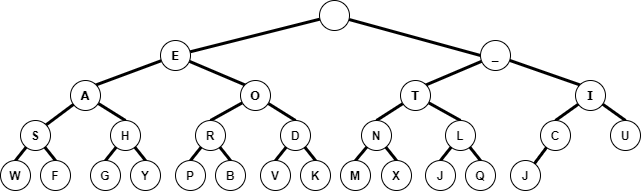 Storing text with ASCII
How many bits are required to store “HAPPY BIRTHDAY”?14 characters * 8 = 112 bits (remember the space)
Using 0 for LEFT and 1 for RIGHT, how many bits are required to store “HAPPY BIRTHDAY” when using the binary tree?
=
(H) 0 0 1
(A) 0 0
(P) 0 1 0 0
(P) 0 1 0 0
(Y) 0 0 1 1
(_) 1
(B) 0101
(I) 11
(R) 010
(T) 10
(H) 001
(D) 011
(A) 00
(Y) 0011
41 bits
(41 binary digits on the left are needed to find all the letters)
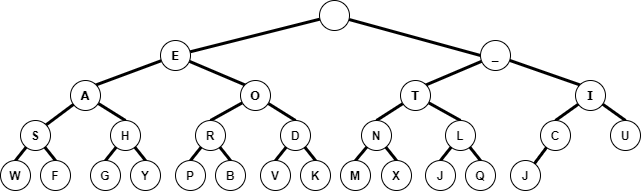 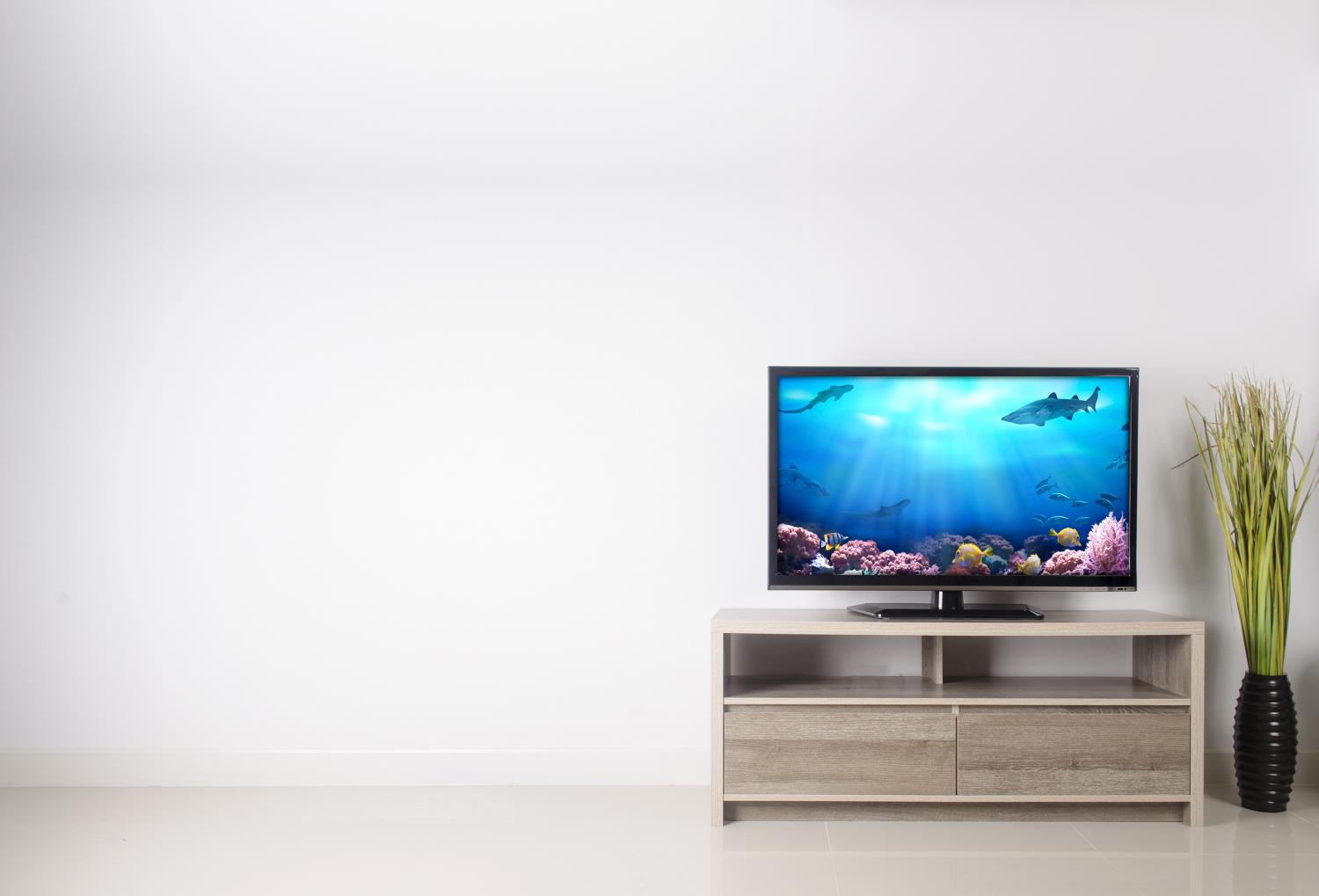 Why use compression?
Uncompressed HD TV needs about 3,000 megabits for one second of video
Compressed video requires just 25 megabits for one second
So we wouldn’t have streaming TV without compression
A smartphone photo needs about 47 megabytes to store uncompressed
But just a few megabytes to store when compressed
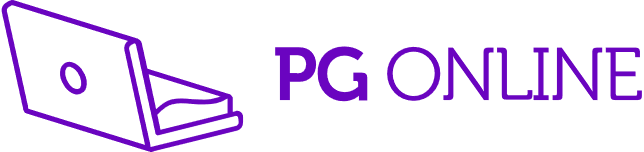 Worksheet 4
Complete Task 4 on Worksheet 4
Plenary
Answer the following questions in a pair
When data is compressed, if the compressed version restores to exactly the same data is it lossy or lossless compression?
Use the binary tree at the bottom of the slide to work out the word represented by the following data:
001101
01
0




0
10
0
11
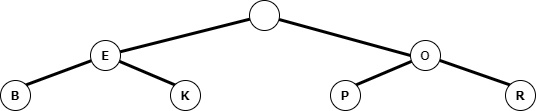 0
1
1
0
1
0
Plenary
When data is compressed, if the compressed version restores to exactly the same data is it lossy or lossless compression?Lossless compression
Use the binary tree at the bottom of the slide to work out the word represented by the following data:
00	B1	O1	O01	K
01	K
0	E




0	E
10	P
0	E
11	R
BOOKKEEPER
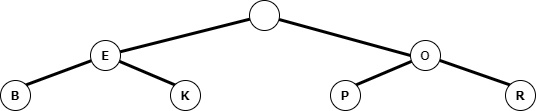 0
1
1
0
1
0